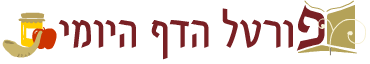 ברוכים הבאים ל
שיעור דף יומי אונליין

יום רביעי ג' בתשרי

השיעור יתחיל בשעה 21:00

מסכת נזיר כד ע"ב (שורה אחרונה) - כה ע"ב (2 שורות מלמטה)

מגיד השיעור: הראל שפירא

השיעור היום מוקדש לרפואת אלעד צפריר בן דנה
משנה דף כד עמוד א:

האשה שנדרה בנזיר... ואח''כ היפר לה בעלה...
היו לה מעות סתומין - יפלו לנדבה.
מעות מפורשין - דמי חטאת ילכו לים המלח לא נהנין ולא מועלין בהן, 
                       דמי עולה יביאו עולה ומועלין בהן, 
                       דמי שלמים יביאו שלמים ונאכלין ליום אחד ואין טעונין לחם.
דף כד עמוד ב - משנה מדף כח עמוד ב:

האיש מדיר את בנו בנזיר ואין האשה מדרת את בנה בנזיר. גילח או שגילחוהו קרובים, מיחה או שמיחוהו קרובים - היו לו מעות סתומין יפלו לנדבה, מעות מפורשין דמי חטאת ילכו לים המלח דמי עולה יביאו עולה ומועלין בהן דמי שלמים יביאו שלמים ונאכלין ליום אחד ואינן טעונין לחם.
דף כד עמוד ב - משנה מעילה יא ע"א:

המפריש מעות לנזירותו לא נהנין ולא מועלין בהן מפני שהן ראויין להביא בכולן שלמים. 
מת והיו לו מעות סתומים יפלו לנדבה.
מעות מפורשין דמי חטאת יוליך לים המלח לא נהנין ולא מועלין דמי עולה יביאו עולה ומועלין בהן דמי שלמים יביאו שלמים ונאכלין ליום אחד ואינן טעונין לחם.
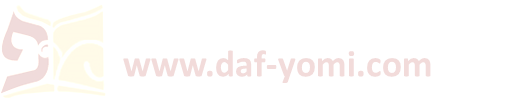 דף כד עמוד ב - דף כה עמוד א
דף כד עמוד ב - משנה מעילה יא ע"א:

המפריש מעות לנזירותו לא נהנין ולא מועלין בהן מפני שהן ראויין להביא בכולן שלמים. 
מת והיו לו מעות סתומים יפלו לנדבה.
מעות מפורשין דמי חטאת יוליך לים המלח לא נהנין ולא מועלין דמי עולה יביאו עולה ומועלין בהן דמי שלמים יביאו שלמים ונאכלין ליום אחד ואינן טעונין לחם.
היו לו מעות סתומים יפלו לנדבה: 

והלא דמי חטאת מעורבין בהן!

א''ר יוחנן: הלכה היא בנזיר.

ר''ל אמר: "לכל נדריהם ולכל נדבותם" - התורה אמרה: מותר נדר יהא לנדבה.
ויקרא כב/יח:
דבר אל אהרן ואל בניו ואל כל בני ישראל ואמרת אלהם איש איש מבית ישראל ומן הגר בישראל אשר יקריב קרבנו לכל נדריהם ולכל נדבותם אשר יקריבו ליהוה לעלה
עמוד א
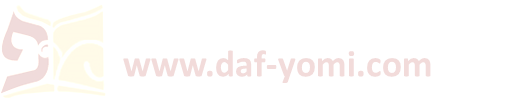 [Speaker Notes: תוס': היו לו מעות סתומים. הכי גרסינן בספרים והיו לו ומשמע דקאי אמפריש מעות לנזירותו דמסכת מעילה ולא אמתני' [דהכא] דהיו לה מעות סתומים ונראה דלכך לא קשיא ליה אמתני' [דהכא] משום דאיכא לאוקומי דאמר לנזירות ולכך יפלו לנדבה דאי בעי מייתי בכולן עולה אבל אמתני' דהתם קשיא ליה דע''כ מיירי היכא דאמר לקרבנות נזירותי דאם לא כן אמאי תנא מעות סתומות והא בסתומין איירי בהך דינא (דלעיל) אבל במתני' דעד השתא איירי בבהמות ועתה התחיל לשנות דין דמעות סתומין ולהכי פריך אהא דהתם סתומים יפלו:

תוס': הלכה היא בנזיר. הלכה למשה מסיני.

תוס': רבי שמעון בן לקיש אומר לכל נדריהם ולכל נדבותם התורה אמרה מותר נדר יהיה לנדבה. וכל קרבנות נזיר בנדר הם באין ע''י שנדר בנזיר ואפילו החטאת וסברא הוא לאוקומי במותר כי האי דבשאר מותר לא משכחת לה דאם הפריש [מעות] לעולה ונתותרו שהוזלו הבהמות יכול להקריב מהם עולה וכן שלמים כמו שהפריש מתחילה וסברא להעמידם במותר סתום כי האי דחטאת עולה ושלמים מעורבין יחד:]
דף כד עמוד ב - דף כה עמוד א
דף כד עמוד ב - משנה מעילה יא ע"א:

המפריש מעות לנזירותו לא נהנין ולא מועלין בהן מפני שהן ראויין להביא בכולן שלמים. 
מת והיו לו מעות סתומים יפלו לנדבה.
מעות מפורשין דמי חטאת יוליך לים המלח לא נהנין ולא מועלין דמי עולה יביאו עולה ומועלין בהן דמי שלמים יביאו שלמים ונאכלין ליום אחד ואינן טעונין לחם.
היו לו מעות סתומים יפלו לנדבה: 

והלא דמי חטאת מעורבין בהן!

א''ר יוחנן: הלכה היא בנזיר.

ר''ל אמר: "לכל נדריהם ולכל נדבותם" - התורה אמרה: מותר נדר יהא לנדבה. 

בשלמא לר' יוחנן דאמר הלכה היא בנזיר - אמטו להכי סתומין אין, מפורשין לא.

אלא לר''ל לכל נדריהם ולכל נדבותם - מאי איריא סתומין, אפי' מפורשין?
ויקרא כב/יח:
דבר אל אהרן ואל בניו ואל כל בני ישראל ואמרת אלהם איש איש מבית ישראל ומן הגר בישראל אשר יקריב קרבנו לכל נדריהם ולכל נדבותם אשר יקריבו ליהוה לעלה
עמוד א
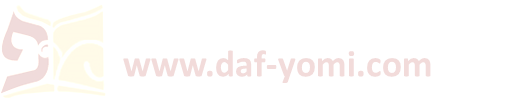 [Speaker Notes: אמטו להכי סתומין. תנן דיפלו לנדבה דאין הלכה בידינו אלא בסתומין: 

אלא לר''ל. דמפיק ליה מן קרא מאי איריא סתומין אפילו מפורשין כיון דמת הוה ליה מותר ואמאי תני דמי חטאת ילכו לים המלח:]
דף כד עמוד ב - דף כה עמוד א
דף כד עמוד ב - משנה מעילה יא ע"א:

המפריש מעות לנזירותו לא נהנין ולא מועלין בהן מפני שהן ראויין להביא בכולן שלמים. 
מת והיו לו מעות סתומים יפלו לנדבה.
מעות מפורשין דמי חטאת יוליך לים המלח לא נהנין ולא מועלין דמי עולה יביאו עולה ומועלין בהן דמי שלמים יביאו שלמים ונאכלין ליום אחד ואינן טעונין לחם.
היו לו מעות סתומים יפלו לנדבה: 

והלא דמי חטאת מעורבין בהן!

א''ר יוחנן: הלכה היא בנזיר.

ר''ל אמר: "לכל נדריהם ולכל נדבותם" - התורה אמרה: מותר נדר יהא לנדבה. 

בשלמא לר' יוחנן דאמר הלכה היא בנזיר - אמטו להכי סתומין אין, מפורשין לא.

אלא לר''ל לכל נדריהם ולכל נדבותם - מאי איריא סתומין, אפי' מפורשין? 

אמר רבא: 
מפורשין לא מצית אמרת, כבר פסקה תנא דבי ר' ישמעאל:
ויקרא כב/יח:
דבר אל אהרן ואל בניו ואל כל בני ישראל ואמרת אלהם איש איש מבית ישראל ומן הגר בישראל אשר יקריב קרבנו לכל נדריהם ולכל נדבותם אשר יקריבו ליהוה לעלה
עמוד א
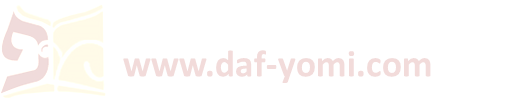 [Speaker Notes: תוס': מפורשין לא מצית אמרת. דיפלו לנדבה: 
דכבר פסקה תנא דבי רבי ישמעאל דולד חטאת מתה ולא לנדבה וה''נ נימא במותר שלה דלאיבוד אזיל ולא לנדבה, דהכל נקרא מותר חטאת, בין ולד חטאת בין תמורת חטאת בין הכא דמפריש מפורשין והיפר לה בעלה, או ההיא דתנן במסכת מעילה (דף יא.) היכא דהפריש מעות לנזירותו ומת והיו לו מעות מפורשין, כל אלה שאינן חטאת עצמן שם מותרות עליהם. 
וה''ה דמצי למימר דהלכה גמירי לה חמש חטאות מתות אלא ניחא ליה לאתויי תנא דבי רבי ישמעאל [דתנא] חטאת מתה עולה ושלמים יקריבו שלמים כל אחד כדיניה כמו במשנתינו דקאמר עולה תיקרב עולה:]
דף כה עמוד א
היו לו מעות סתומים יפלו לנדבה: 
והלא דמי חטאת מעורבין בהן!
א''ר יוחנן: הלכה היא בנזיר.
ר''ל אמר: "לכל נדריהם ולכל נדבותם" - התורה אמרה: מותר נדר יהא לנדבה. 
בשלמא לר' יוחנן דאמר הלכה היא בנזיר - אמטו להכי סתומין אין, מפורשין לא.
אלא לר''ל לכל נדריהם ולכל נדבותם - מאי איריא סתומין, אפי' מפורשין? 
אמר רבא: מפורשין לא מצית אמרת, כבר פסקה תנא דבי ר' ישמעאל:
"רק קדשיך אשר יהיו לך ונדריך" - בולדי קדשים ובתמורתם הכתוב מדבר.

מה תקנתן? 
"תשא ובאת אל המקום אשר יבחר ה'".

יכול יעלם לבית הבחירה וימנע מהם מים ומזון בשביל שימותו?
ת''ל: "ועשית עולותיך הבשר והדם" - לומר לך כדרך שאתה נוהג בעולה נהוג בתמורתה, כדרך שאתה נוהג בשלמים נהוג בולדיהם.

יכול אף ולד חטאת ותמורת אשם כן? 
ת''ל: "רק" - דברי ר' ישמעאל.
ר''ע אומר: אינו צריך, הרי הוא אומר: "אשם הוא" בהוייתו יהא.
דברים יב/כו-כז:
רק קדשיך אשר יהיו לך ונדריך תשא ובאת אל המקום אשר יבחר יהוה.
ועשית עלתיך הבשר והדם על מזבח יהוה אלהיך ודם זבחיך ישפך על מזבח יהוה אלהיך והבשר תאכל.
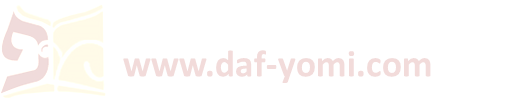 [Speaker Notes: תוס': רק קדשיך אשר יהיו לך. בתמורה בריש פ' אלו קדשים דריש רק קדשיך אלו התמורות [רא"ש: נ"ל מדכתיב והיה הוא ותמורתו יהיה קודש] אשר יהיו לך אלו הוולדות דלעולה ושלמים גופייהו לא איצטריך שהרי כבר מפורש בויקרא זאת תורת עולה ותורת שלמים:

מתחילת הפסוק "ועשית עולותיך" לומדים שתמורת עולה תיקרב עולה, ומסוף הפסוק "ודם זבחיך ישפך על מזבח ה' אלהיך והבשר תאכל" לומדים שולד שלמים יקרב שלמים. – ע"פ תוס'

אשם ועולה באים רק זכר ולכן אין להן ולד

אשם הוא בהוויתו יהא – שיקריבו לאשם רק אותו עצמו ולא בהמה אחרת שהיא תמורתו.
יש גורסים: אשם הוא – הוא קרב ואין תמורתו קריבה

מבואר בברייתא שלדעת כולם מותר בהמת חטאת מתה, והוא הדין למותר מעות חטאת שילכו לים המלח, ולכן לא יכול ריש לקיש ללמוד מהפסוק 'לכל נדריהם ולכל נדבותם' שמעות מפורשים ילכו לנדבה.

תוס': דכבר פסקה תנא דבי רבי ישמעאל דולד חטאת מתה ולא לנדבה וה''נ נימא במותר שלה דלאיבוד אזיל ולא לנדבה, דהכל נקרא מותר חטאת, בין ולד חטאת בין תמורת חטאת בין הכא דמפריש מפורשין והיפר לה בעלה, או ההיא דתנן במסכת מעילה (דף יא.) היכא דהפריש מעות לנזירותו ומת והיו לו מעות מפורשין, כל אלה שאינן חטאת עצמן שם מותרות עליהם.]
דף כה עמוד א
"רק קדשיך אשר יהיו לך ונדריך" - בולדי קדשים ובתמורתם הכתוב מדבר.

מה תקנתן? 
"תשא ובאת אל המקום אשר יבחר ה'".

יכול יעלם לבית הבחירה וימנע מהם מים ומזון בשביל שימותו?
ת''ל: "ועשית עולותיך הבשר והדם" - לומר לך כדרך שאתה נוהג בעולה נהוג בתמורתה, כדרך שאתה נוהג בשלמים נהוג בולדיהם.

יכול אף ולד חטאת ותמורת אשם כן? 
ת''ל: "רק" - דברי ר' ישמעאל.
ר''ע אומר: אינו צריך, הרי הוא אומר: "אשם הוא" בהוייתו יהא.
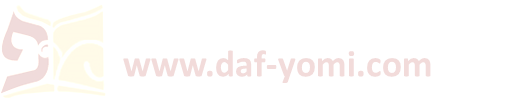 דף כה עמוד א - דף כה עמוד ב
"רק קדשיך אשר יהיו לך ונדריך" - בולדי קדשים ובתמורתם הכתוב מדבר.

מה תקנתן? 
"תשא ובאת אל המקום אשר יבחר ה'".

יכול יעלם לבית הבחירה וימנע מהם מים ומזון בשביל שימותו?
ת''ל: "ועשית עולותיך הבשר והדם" - לומר לך כדרך שאתה נוהג בעולה נהוג בתמורתה, כדרך שאתה נוהג בשלמים נהוג בולדיהם.

יכול אף ולד חטאת ותמורת אשם כן? 
ת''ל: "רק" - דברי ר' ישמעאל.
ר''ע אומר: אינו צריך, הרי הוא אומר: "אשם הוא" בהוייתו יהא.
קתני "יכול יעלם לבית הבחירה וימנע מהם מים ומזון בשביל שימותו ת''ל ועשית עולותיך" 

אמאי? הא ולד חטאת הוא דגמירין בה מיתה!

אי לאו קרא, 
ה''א ולד חטאת בכל מקום וולדי קדשים בבית הבחירה,
קמ''ל דלא.
עמוד ב
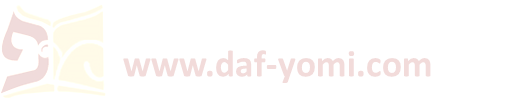 [Speaker Notes: תוס': ואמאי הא גבי ולד חטאת הוא דגמירי מיתה. דהילכתא גמירי לה דחמש חטאות מתות ואלו הן [ולד] חטאת ותמורת חטאת וחטאת שמתו בעליה ושנתכפרו בעליה באחר ושעברה שנתה והואיל ולא גמירי בשלמים ועולה מהיכא תיתי שימותו:]
דף כה עמוד ב
"רק קדשיך אשר יהיו לך ונדריך" - בולדי קדשים ובתמורתם הכתוב מדבר.

מה תקנתן? 
"תשא ובאת אל המקום אשר יבחר ה'".

יכול יעלם לבית הבחירה וימנע מהם מים ומזון בשביל שימותו?
ת''ל: "ועשית עולותיך הבשר והדם" - לומר לך כדרך שאתה נוהג בעולה נהוג בתמורתה, כדרך שאתה נוהג בשלמים נהוג בולדיהם.

יכול אף ולד חטאת ותמורת אשם כן? 
ת''ל: "רק" - דברי ר' ישמעאל.
ר''ע אומר: אינו צריך, הרי הוא אומר: "אשם הוא" בהוייתו יהא.
קתני "יכול אף ולד חטאת ותמורת אשם כן ת''ל רק"

למה לי קרא? הילכתא גמירי לה: ולד חטאת למיתה אזיל! 

הכי נמי, וקרא לאשם הוא דאתא.

אשם נמי הילכתא גמירי לה: כל שאילו בחטאת מתה באשם רועה! 

אלא אי מהילכתא, הוה אמינא הילכתא ואי אקריביה לא ליחייב עליה ולא כלום, 
קמ''ל קרא דאי מקריב ליה קאים עליה בעשה.
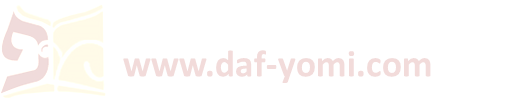 [Speaker Notes: ואם היינו לומדים רק מהפסוק ולא היתה הלכה למשה מסיני, היינו אומרים שאסור להקריב ולד ותמורת חטאת ואשם רק לחטאת ואשם אבל מותר להקריבם לעולה או לשלמים ובאה ההלכה למשה מסיני ללמדנו שהחטאת תמות והאשם ירעה – ע"פ תוס']
דף כה עמוד ב
"רק קדשיך אשר יהיו לך ונדריך" - בולדי קדשים ובתמורתם הכתוב מדבר.

מה תקנתן? 
"תשא ובאת אל המקום אשר יבחר ה'".

יכול יעלם לבית הבחירה וימנע מהם מים ומזון בשביל שימותו?
ת''ל: "ועשית עולותיך הבשר והדם" - לומר לך כדרך שאתה נוהג בעולה נהוג בתמורתה, כדרך שאתה נוהג בשלמים נהוג בולדיהם.

יכול אף ולד חטאת ותמורת אשם כן? 
ת''ל: "רק" - דברי ר' ישמעאל.
ר''ע אומר: אינו צריך, הרי הוא אומר: "אשם הוא" בהוייתו יהא.
ר''ע אומר אינו צריך הרי הוא אומר אשם הוא בהוייתו יהא: 

למה לי קרא? גמרא גמירין לה: כל שבחטאת מתה באשם רועה! 

הכי נמי, 
וכי אתא קרא לדרב, 
דאמר רב הונא אמר רב:
אשם שניתק לרעייה ושחטו לשם עולה כשר - 
טעמא דניתק, 
הא לא ניתק לא, דאמר קרא "הוא" בהוייתו יהא.
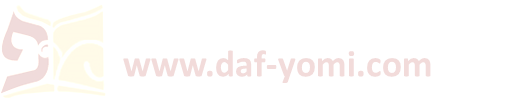 [Speaker Notes: תוס': רבי עקיבא אומר אין צריך הרי הוא אומר אשם הוא הוא קרב ואין תמורתו קריבה הא ל''ל קרא. וא''ת לישני ליה דאיצטריך קרא למיקם עליה בעשה כדשני לעיל לרבי ישמעאל וי''ל דהוא לא משמע עשה [כ''כ] כמו רק דהוי מיעוטא  [המילה "רק" שממנה דרש רבי ישמעאל נאמרה לגבי ההקרבה, שכתוב בתחילת הפסוק "ועשית עולותיך", ומשמע שרק אלו תקריב אבל אחרים (ולד ותמורה חטאת ואשם) לא תקריב, אבל המילה "הוא" לא נאמרה לגבי ההקרבה, ואין ללמוד ממנה איסור עשה – ע"פ רש"י].

רש"י:
אשם שניתק לרעייה. כגון תמורת אשם או שעברה שנתו או שנתכפרו בעליו או שמתו וניתק לרעייה שיצא וירעה עד שיסתאב וימכר ויפלו דמיו לנדבה שהקדים ושחטו לשם עולה: 
כשר. הואיל וסופו לכשיפול בו מום הוא נמכר ומביאין בדמיו עולת נדבה וקמ''ל טעמא דניתק הא לא ניתק... 
דאמר קרא הוא בהוייתו יהא. דכל זמן שלא ניתק תורת אשם פסול עליו

תוס': וא''ת ומאי קאמר ר''ע לר' ישמעאל אינו צריך הא איצטריך שפיר קרא דר' ישמעאל לעשה דלא משמע מהוא וצ''ל דר''ע מיטעא קטעי במילתיה דר' ישמעאל דס''ד דלית ליה לר' ישמעאל הילכתא דחמש חטאות ולא מייתי ר' ישמעאל קרא דרק ללמד אעשה אלא אמיעוטא שאינו קרב ומש''ה [אמר] אינו צריך הרי הוא [אומר וכו'] דמשמע שפיר מיעוטא דאינו קרב וא''ת ואכתי מאי קא''ל ר''ע אינו צריך [הא] ר''ע גופיה לא דריש הוא להאי דרשא אלא לכדרב הונא אמר רב ס''ל א''כ גם לר' ישמעאל איצטריך ליה לכדרב הונא ומאי קא''ל ר''ע דאינו צריך רק הא צריך וצריך כיון דהוא אתא לדרשא אחרינא כדרב הונא וי''ל דלמאי דפרישית אתי שפיר דר''ע טעה בדברי ר' ישמעאל וסבר דלית ליה הילכתא דחמש חטאות ולא אייתי קרא דרק אלא למעוטי מהקרבה ולה''ק ולדידך דלית לך. ההלכה ומצרכת רק לומר דלא קרב אינו צריך רק דשפיר מצי למידרש מהוא באשם גופיה בשלמא לדידי דאית לי הילכתא בחמש חטאות מתות ובאשם לא צריכא לי קרא דהוא למעוטי אשם מהקרבה דנפקא ליה מהילכתא דלא קרב אשם ודרשינן הוא לכדרב הונא וכי אתא קרא דרק לעשה אלא לדידך דלית לך הילכתא אלא דרשא מקרא דרק לאיסור הקרבה אינו צריך לרק דטוב שתדרוש משפט תמורת אשם מהוא הכתוב באשם גופיה יותר משתדרוש לכדרב הונא:]
להתראות מחר בשיעור הבא

לידיעתכם:
שיעורי האונליין מוקלטים וזמינים לצפיה חוזרת [החל מעוד שעה] בפורטל הדף היומי (בספריית שיעורי שמע/וידאו) ובאפליקציה.









השיעור היום הוקדש לרפואת אלעד צפריר בן דנה

לסיוע טכני ולהקדשת שיעורים:daf-yomi@daf-yomi.com
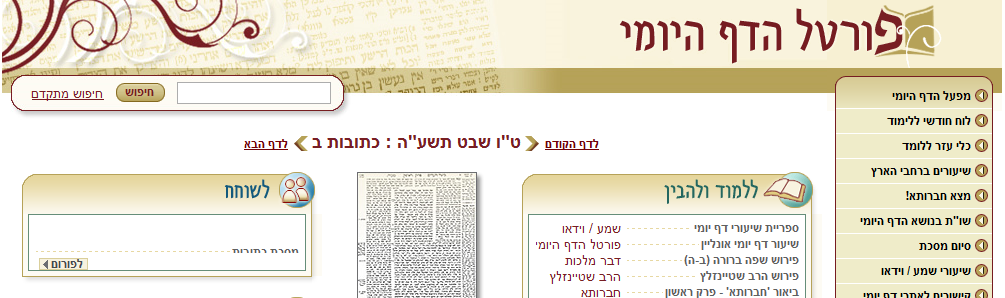 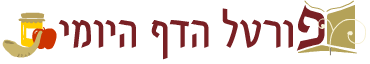 שיעור דף יומי אונליין

מתקיים בשעה 21:00-21:40 בימים א-ה














לסיוע טכני ולהקדשת שיעורים:daf-yomi@daf-yomi.com
√
√
√
√